North Carolina Division of Emergency ManagementIndividual Assistance ProgramBrenda Morris, Program Manager
[Speaker Notes: Name 

Job Title and responsibilities


Key goal of today’s presentation – to provide you general information of NCEM IA program and the services we help manage in the aftermath of a major disaster.  

Next Slide]
NC Individual Assistance Program
The Individual Assistance program provides financial and direct services to eligible individuals and families who have been impacted by natural or man-made disasters.
[Speaker Notes: Our Mission is to ensure all individuals affected by disaster have full opportunity and access to the many programs and services made available to in the aftermath of disaster.  This is a joint effort realized through our professional partnerships with our  Federal, State, local partners as well as our partnerships with our voluntary and faith based organizations. 

Working with our partners, we look at their full spectrum of support, to includes preparedness planning, response operations and recovery operations..    

The key programs we work together to make real are – 

Next slide]
Programs Information
Housing Assistance
Direct Financial help 
Home repairs and replacements, rental, and lodging assistance.
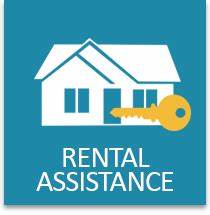 Other Needs Assistance (ONA)
Provides financial assistance
Personal property loss, deaths, child care
Transportation, dental
Legal Services
Free legal services
Income Tax Assistance-
Relief presidentially declared disasters 
SBA(small business administration)
Low interest loans
Disaster Unemployment
Temporary unemployment benefits
Disaster Case Management (DCM)
Resource assistance for unmet needs

Crisis Counseling 
Counseling 
Outreach 
Education
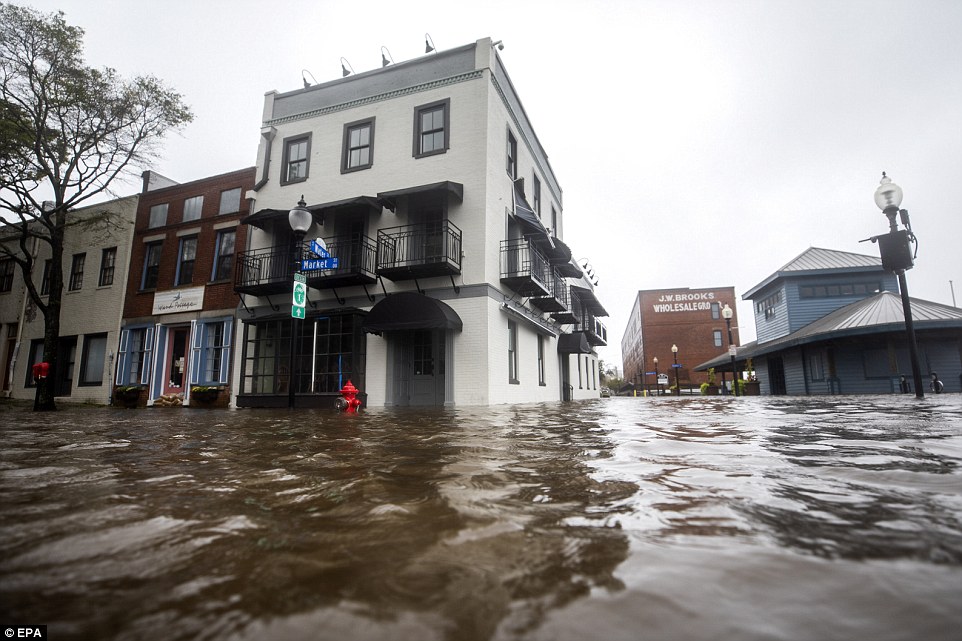 Disaster Recovery Centers
Support to survivors
Registration, and grant information
Resource referral for unmet needs
Voluntary Agency Liaison
Facilitate the coordination and delivery of assistance

Collect and disseminate information
[Speaker Notes: When a disaster occurs the voluntary organizations are usually the first on  the scene to provide food, clothing, shelter, medical and occupational supplies.]
Community Resources
Faith-Based, Non-profits, others 
211
Long-Term Recovery Groups or Community Organizations Active in Disaster
North Carolina Voluntary Organizations Active in Disaster (NCVOAD) https://www.ncvoad.org/
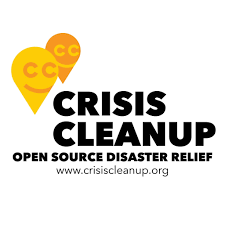 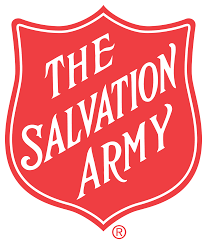 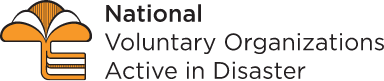 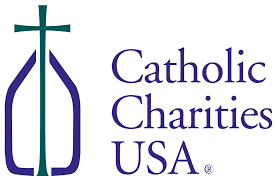 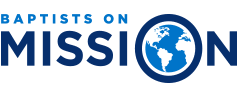 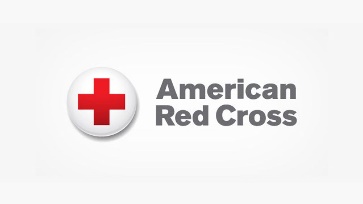 SUMMARY
We are here to assist!

Helpline (919) 825-2378
Email: IArecovery@ncdps.gov
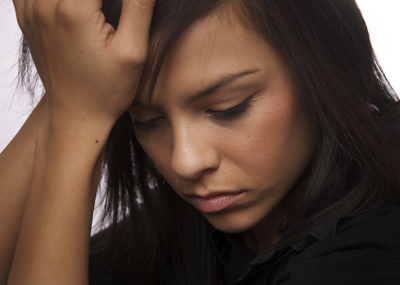 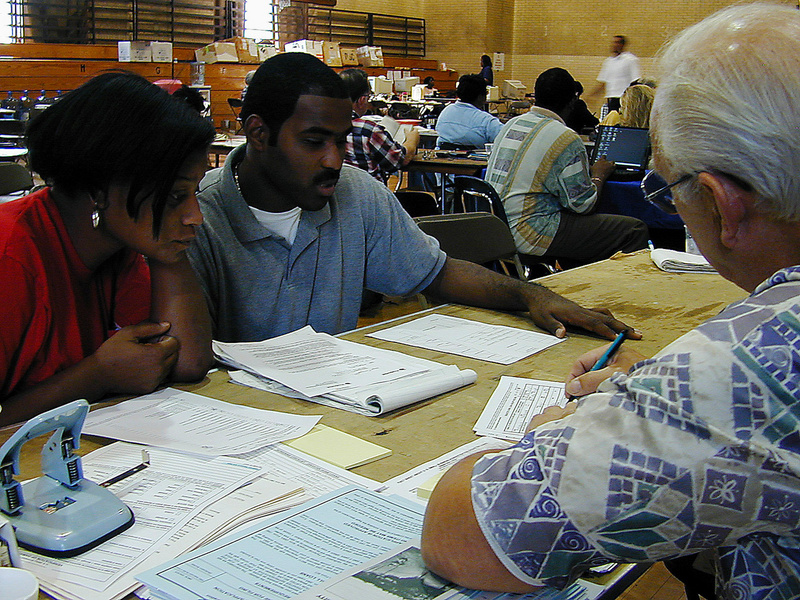 [Speaker Notes: Partnering with local, state, non-governmental and Federal agencies, Individual Assistance is here to help disaster survivors recover.]
For Additional Information, Questions 
or Comments
[Speaker Notes: As always our mission is to ensure that individuals and families have access to the full range of State and Federal programs made available in the aftermath of a disaster.

Questions


Contact information]